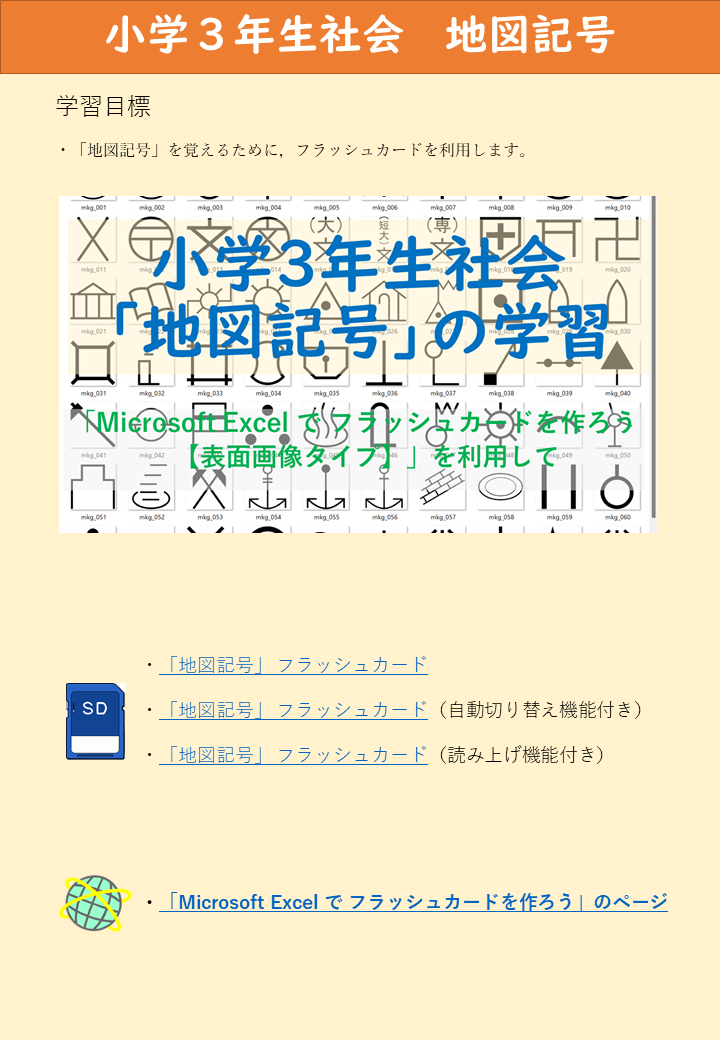 小学３年生社会　
「地図記号」
地図記号を
フラッシュカードで
楽しくおぼえましょう。　

こちらをクリック
　　してください。→